Рисуем пингвина.
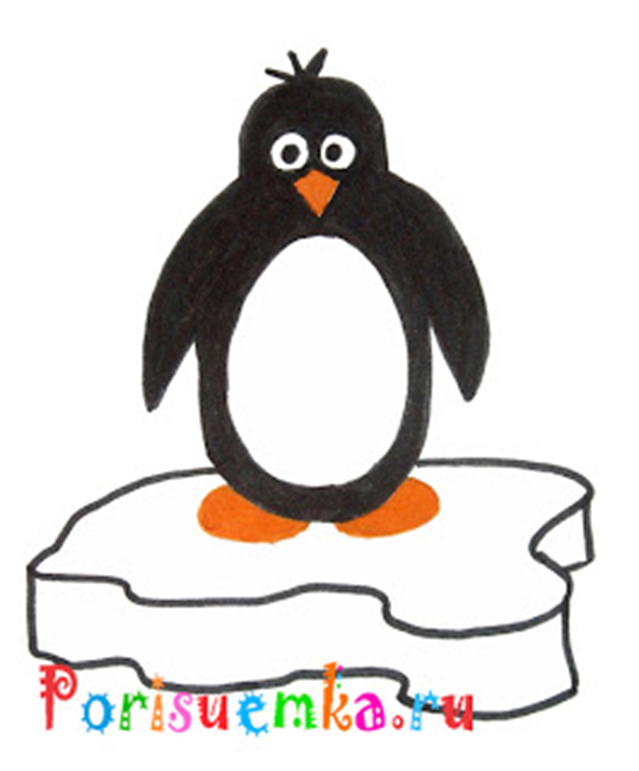 Начнем с головы. Впрочем головы у всех пингвинов плавно перетекают в туловище. Это и не удивительно, ведь у пингвинов обтекаемое тело, чтобы плавать в воде. Поэтому голову нарисуйте в виде полукруга. А на голове взъерошенный хохолок.
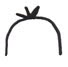 Продолжим рисовать. Нарисуйте пингвину крылья.
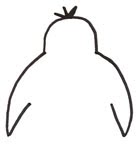 А теперь закончим туловище.
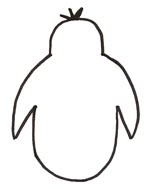 Нарисуем нашему пингвину глазки и клюв.
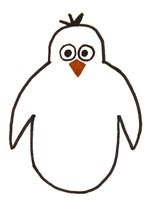 Нарисуйте пингвину животик в форме яйца и ноги.
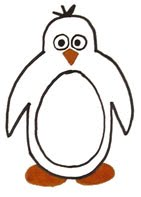 Обычно у многих пингвинов животик белого цвета. На следующем шаге раскрасим туловище пингвина черным цветом за исключением брюшка.
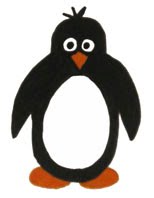 Вот и все готово, мы с вами научились рисовать пингвина. Можно ему еще и льдину нарисовать, чтобы он на ней плавал.
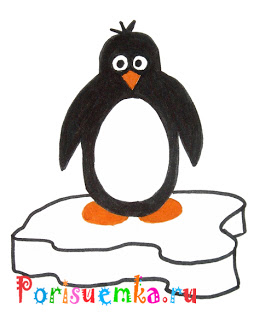